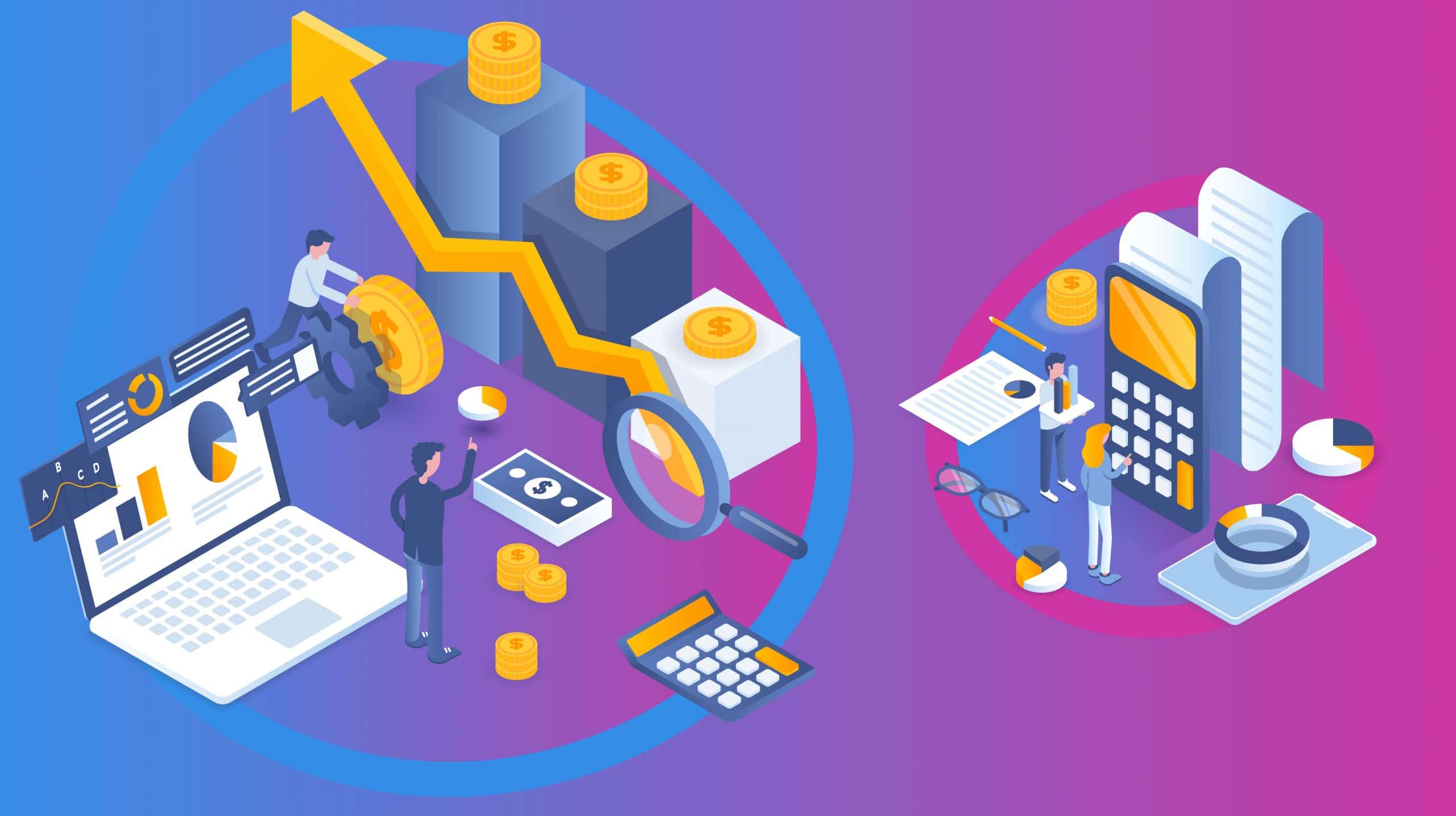 MODUL 2 KLASIFIKASI AKAUN DAN PERSAMAAN PERAKAUNAN Bahagian 2
Prinsip Perakaunan Tingkatan 4 KSSM 
Oleh Cikgu Norazila Khalid 
Smk Ulu Tiram, Johor
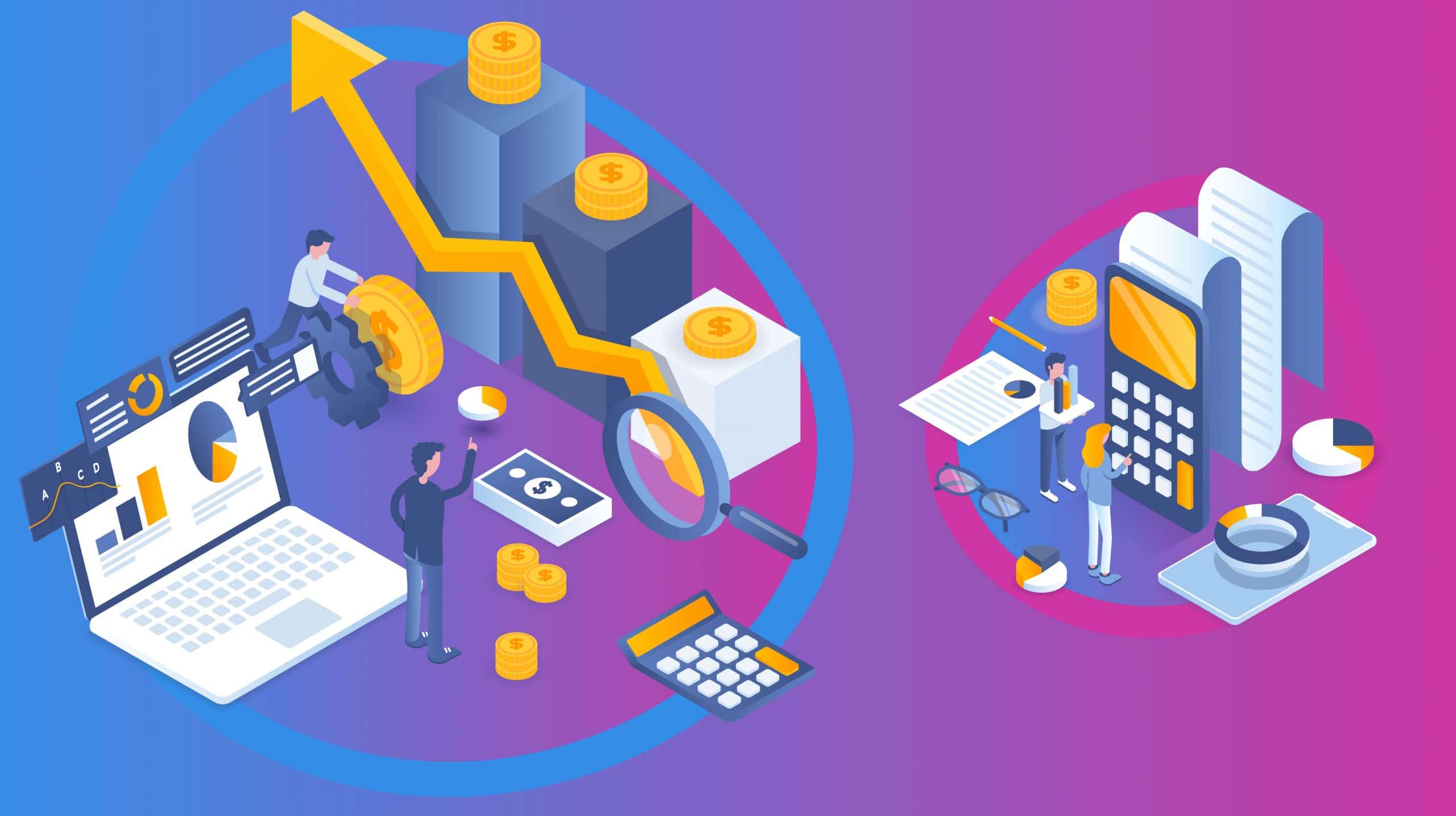 PERSAMAAN PERAKAUNAN
Persamaan perakaunan yang asas menyatakan hubungan antara aset, liabiliti dan ekuiti pemilik.
Berdasarkan persamaan perakaunan, jumlah aset hendaklah sentiasa sama dengan jumlah ekuiti pemilik dan liabiliti
Persamaan perakaunan asas (tanpa mengambil kira hasil dan belanja) dikenali juga sebagai persamaan Penyata Kedudukan Kewangan.
Persamaan Perakaunan Tanpa Hasil dan Belanja
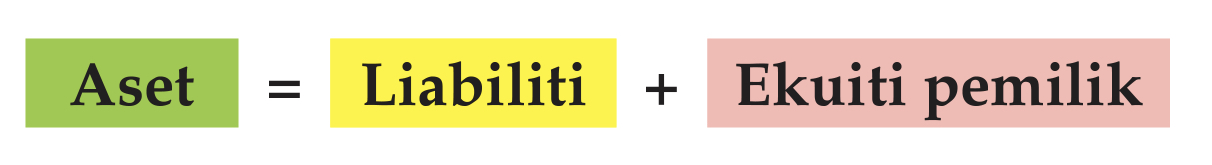 Persamaan Perakaunan dengan Hasil dan Belanja
Ekuiti Pemilik terdiri daripada modal dan untung bersih.
Ekuiti Pemilik dicerakinkan kepada modal dan untung bersih dan diletak di bahagian kanan persamaan.
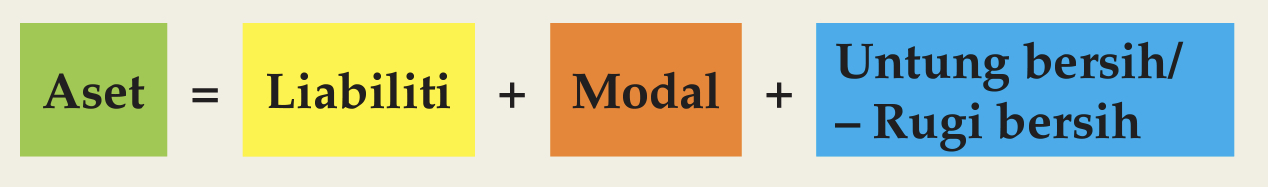 Persamaan Perakaunan dengan Hasil dan Belanja
Untung bersih merupakan lebihan hasil daripada belanja manakala rugi bersih merupakan lebihan belanja daripada hasil
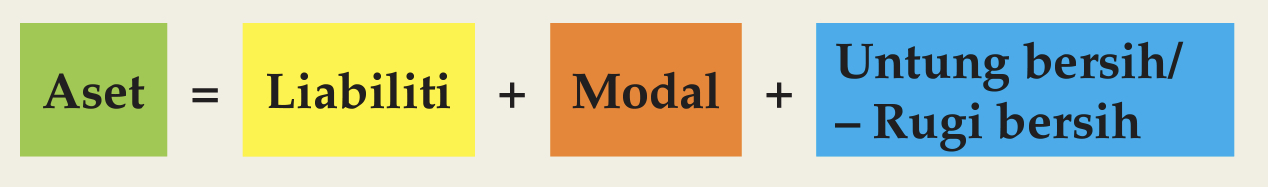 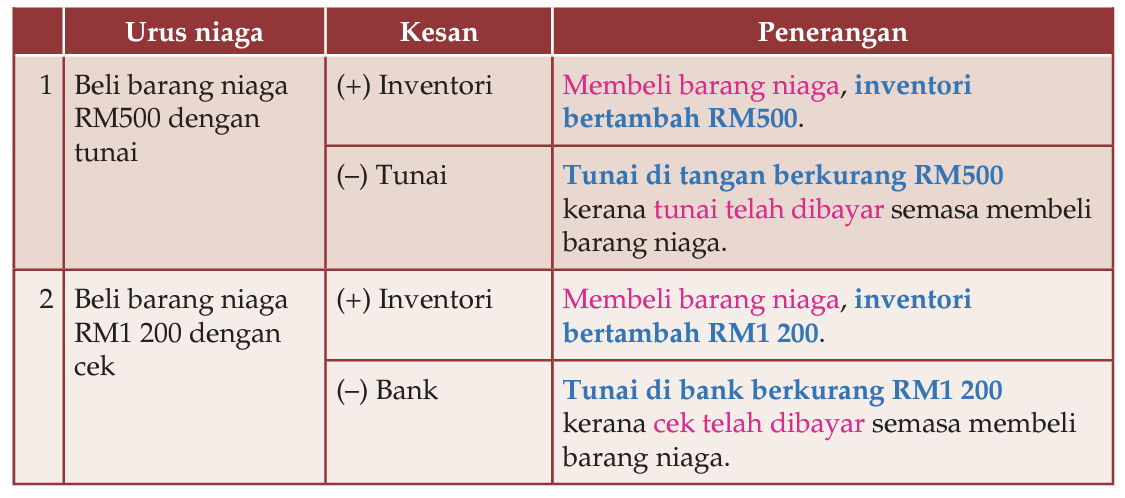 Contoh Kesan Urus Niaga terhadap Persamaan Perakaunan
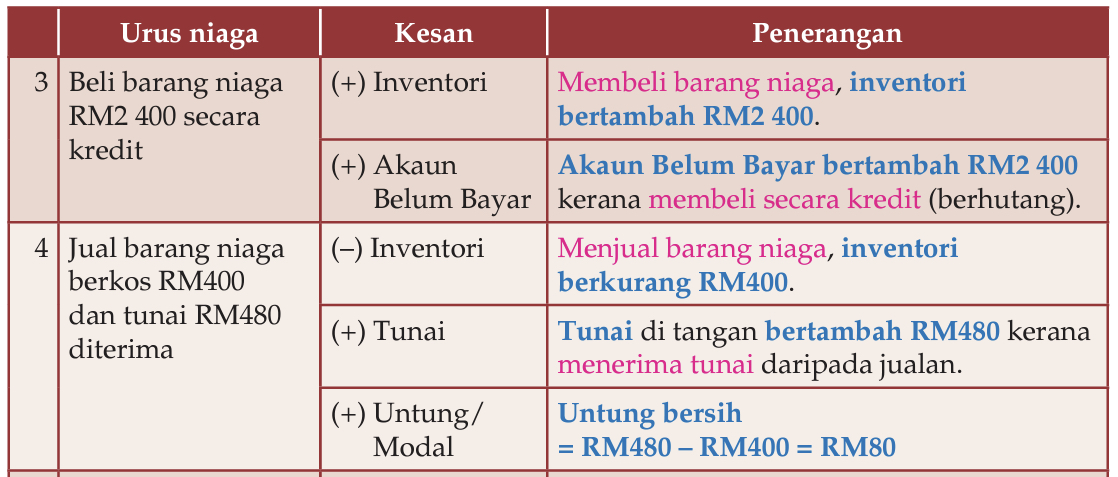 Contoh Kesan Urus Niaga terhadap Persamaan Perakaunan
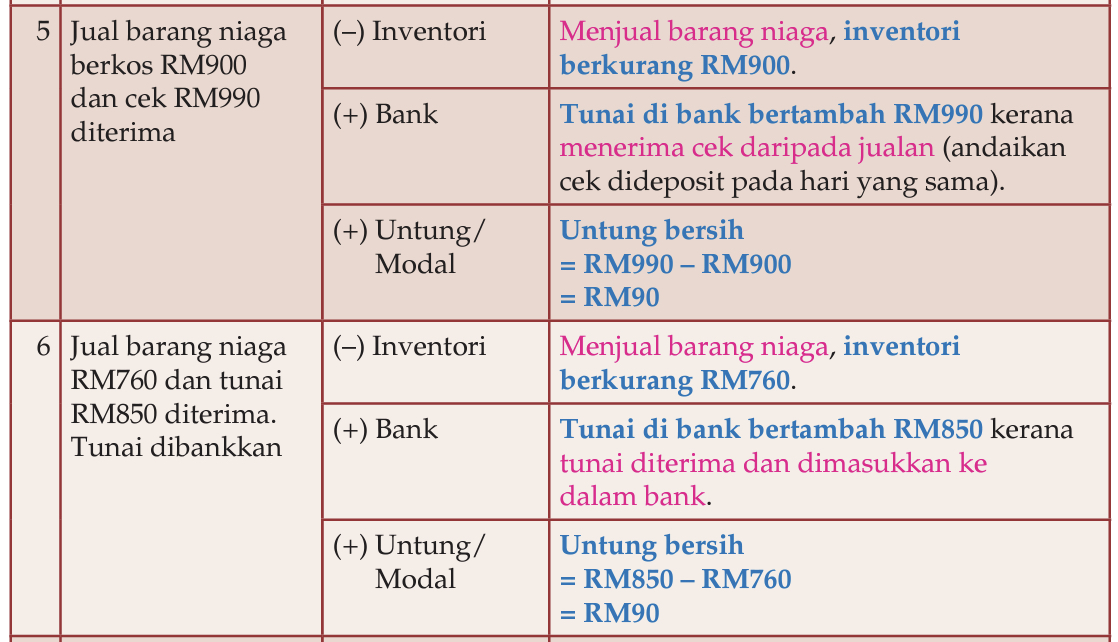 Contoh Kesan Urus Niaga terhadap Persamaan Perakaunan
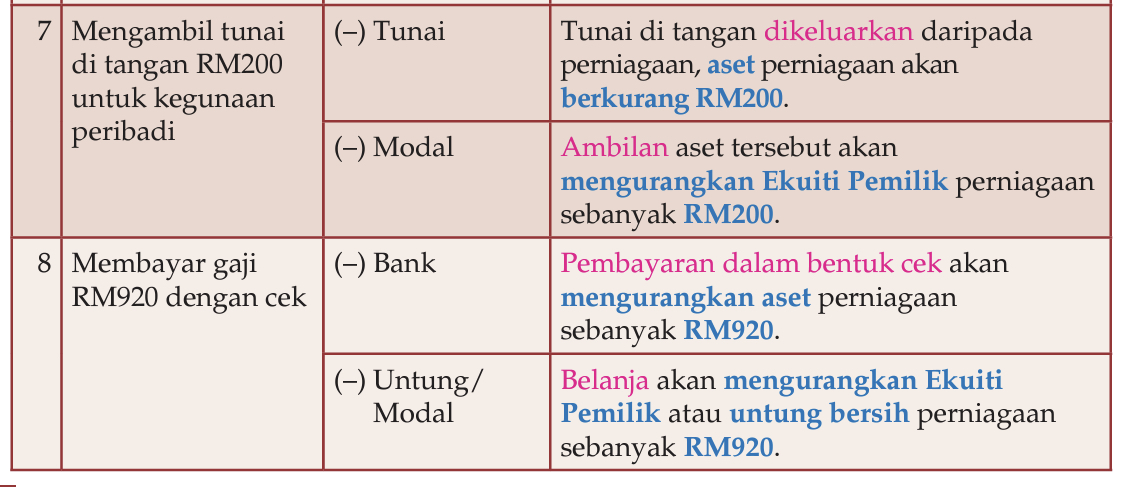 Contoh Kesan Urus Niaga terhadap Persamaan Perakaunan
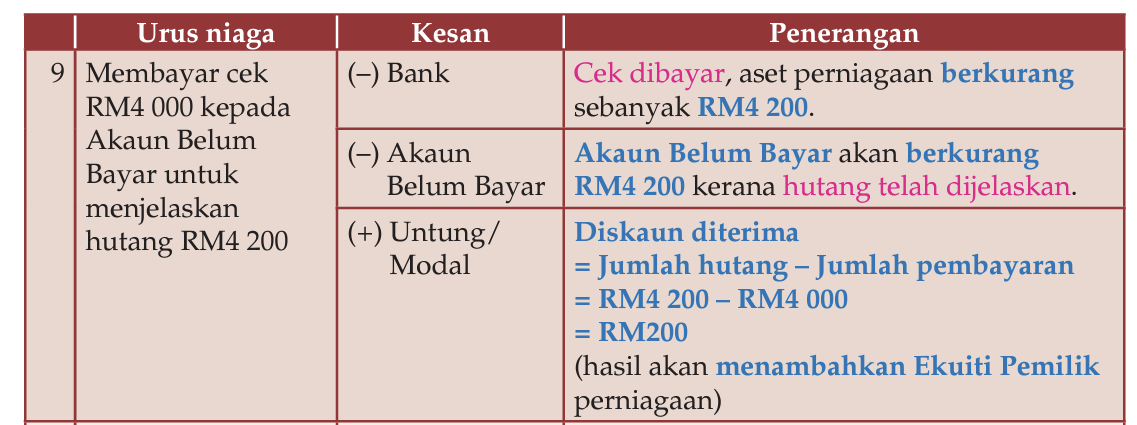 Contoh Kesan Urus Niaga terhadap Persamaan Perakaunan
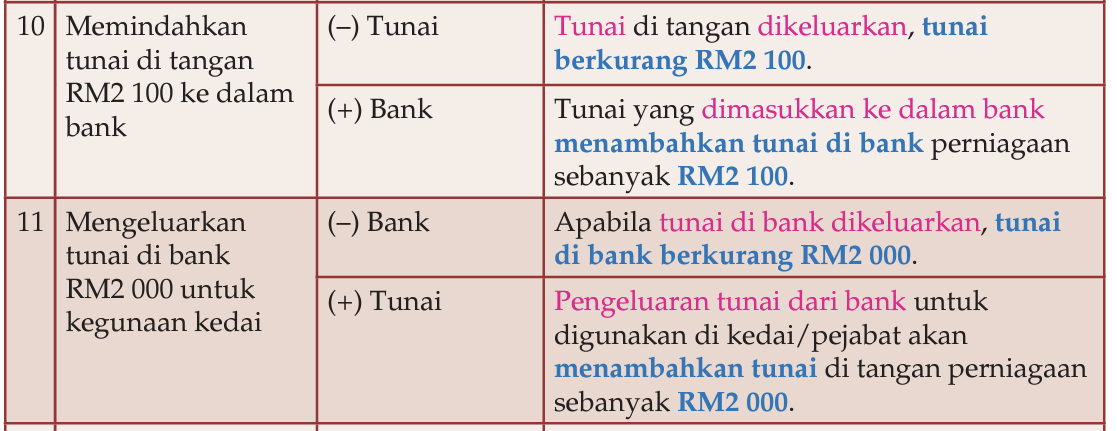 Contoh Kesan Urus Niaga terhadap Persamaan Perakaunan
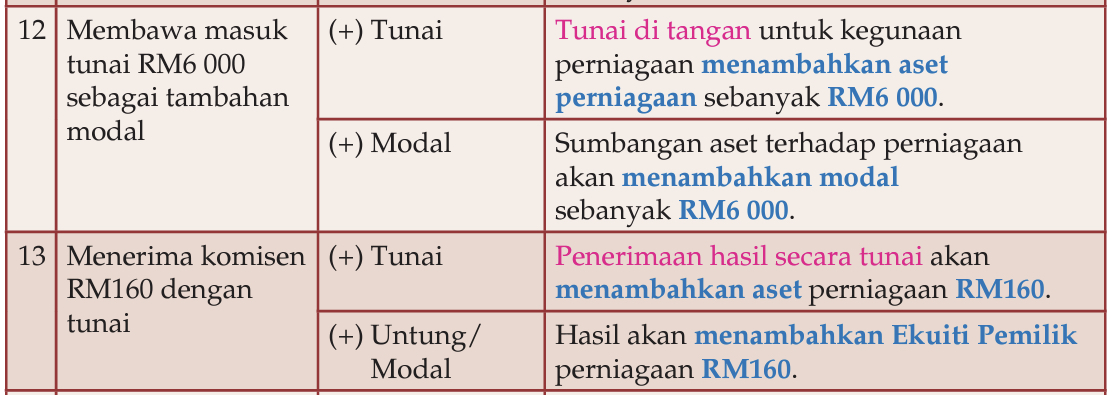 Contoh Kesan Urus Niaga terhadap Persamaan Perakaunan
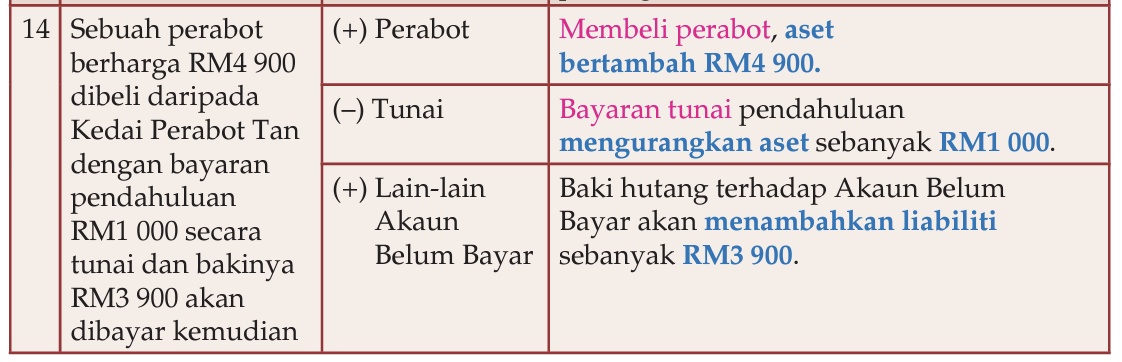 Contoh Kesan Urus Niaga terhadap Persamaan Perakaunan
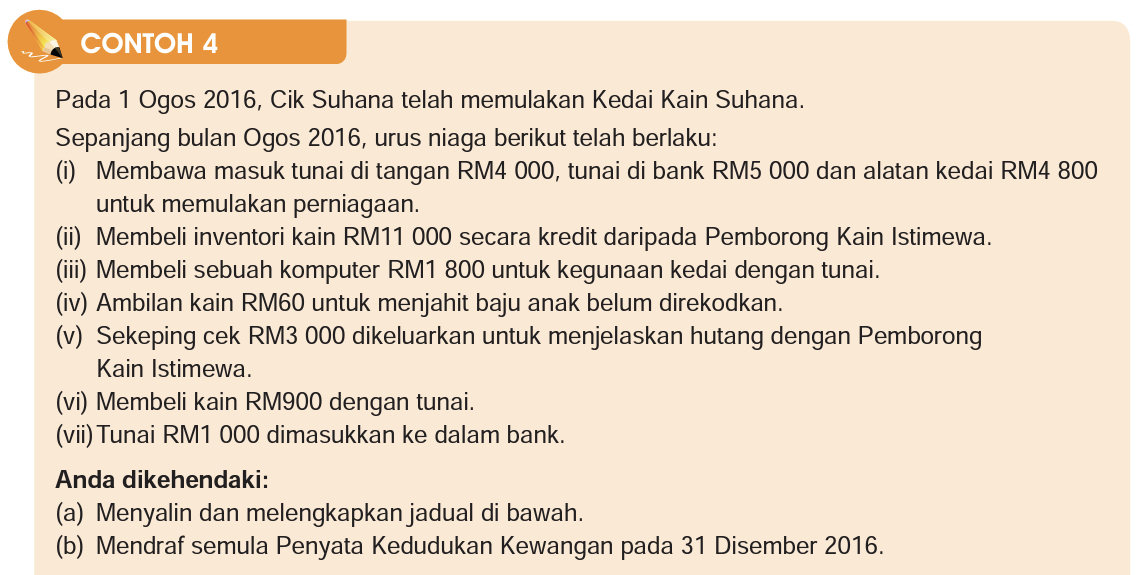 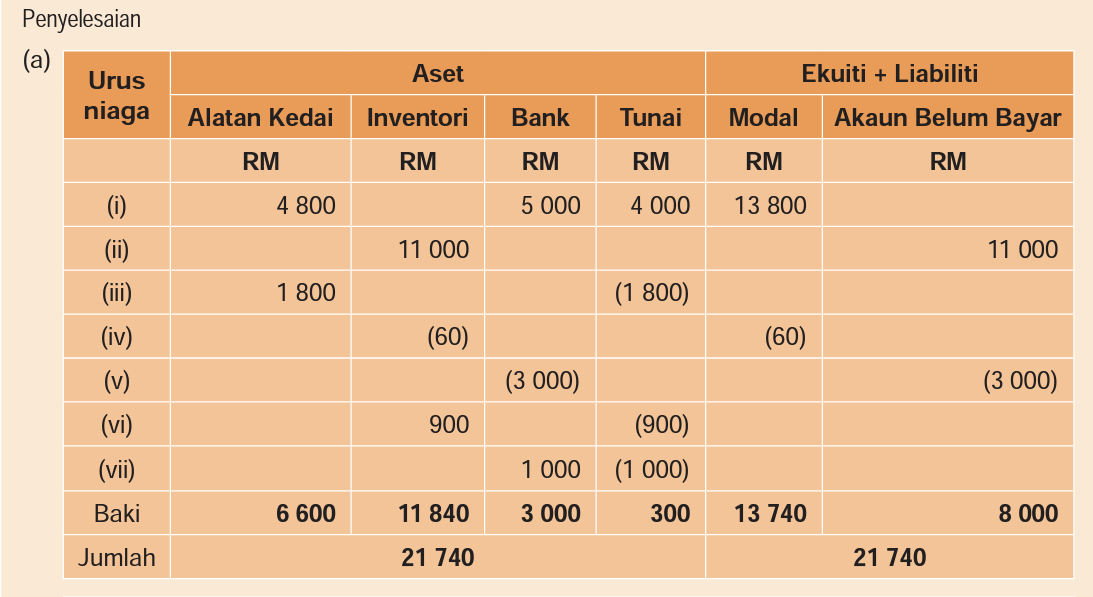 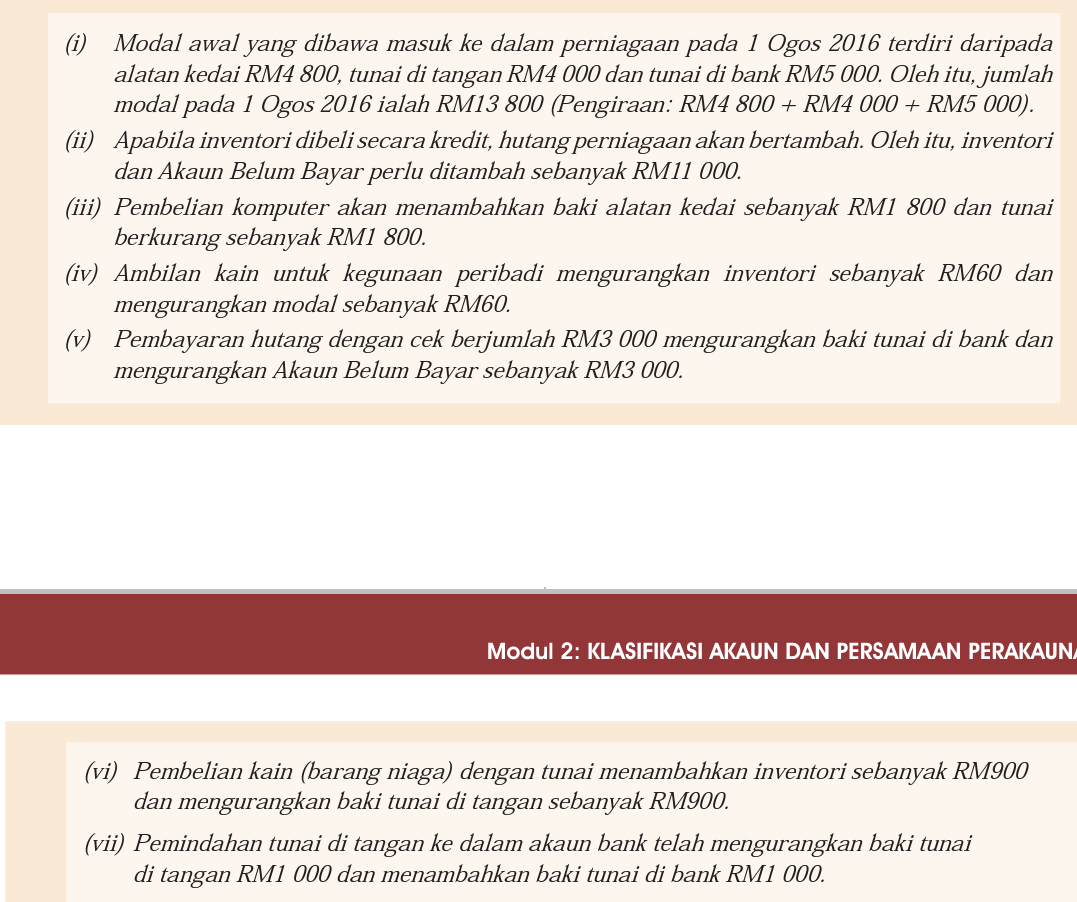 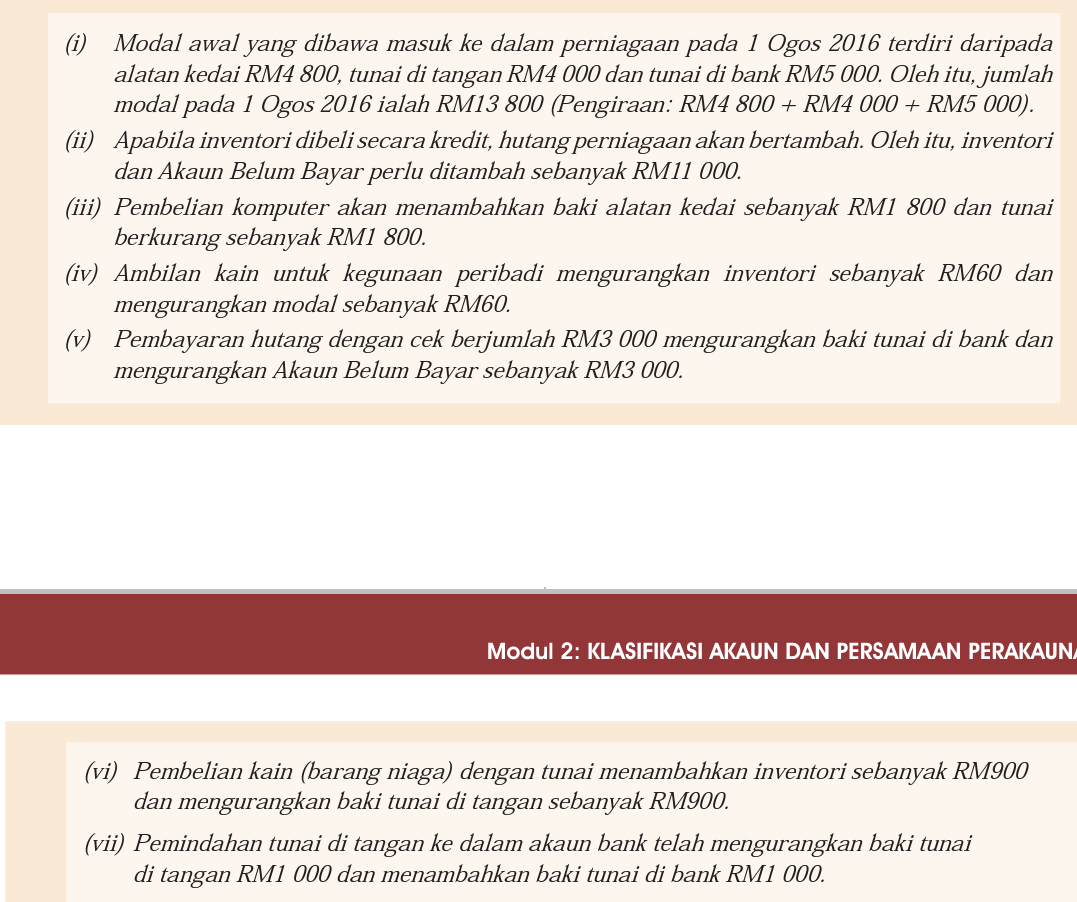 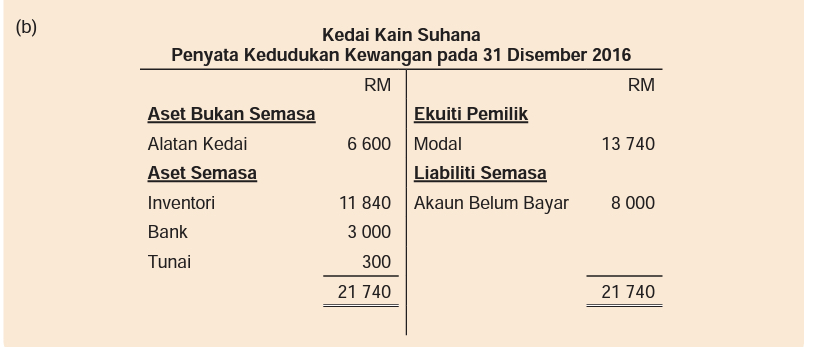 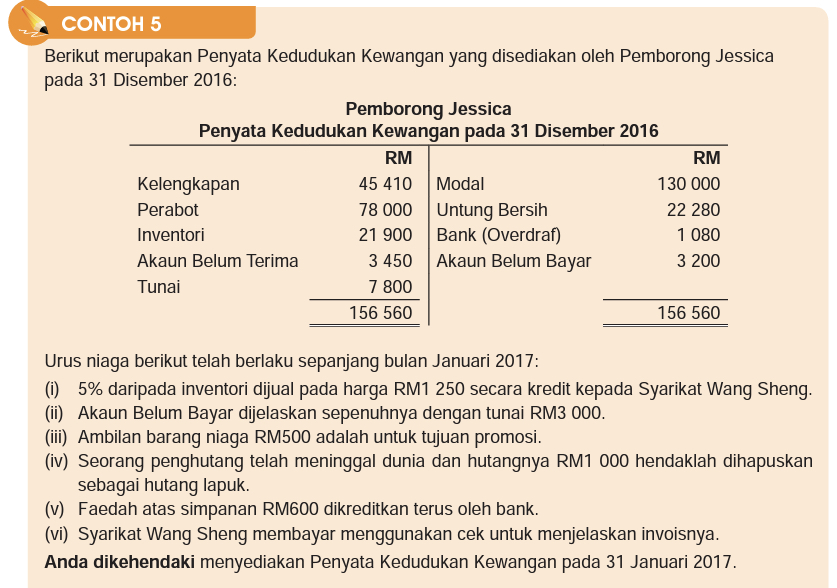 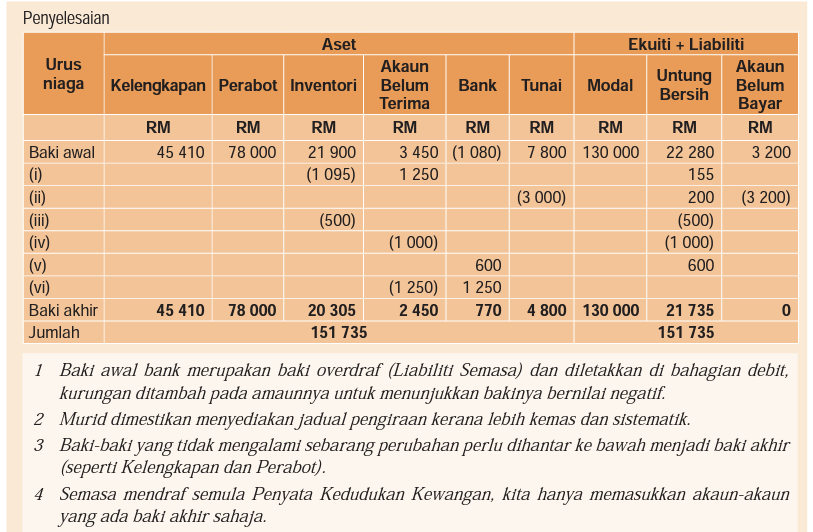 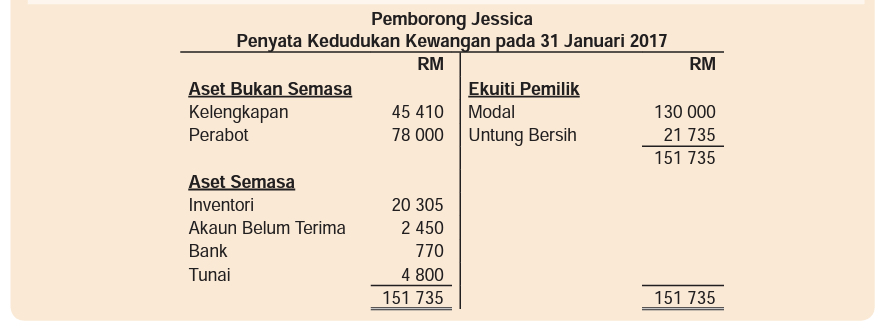 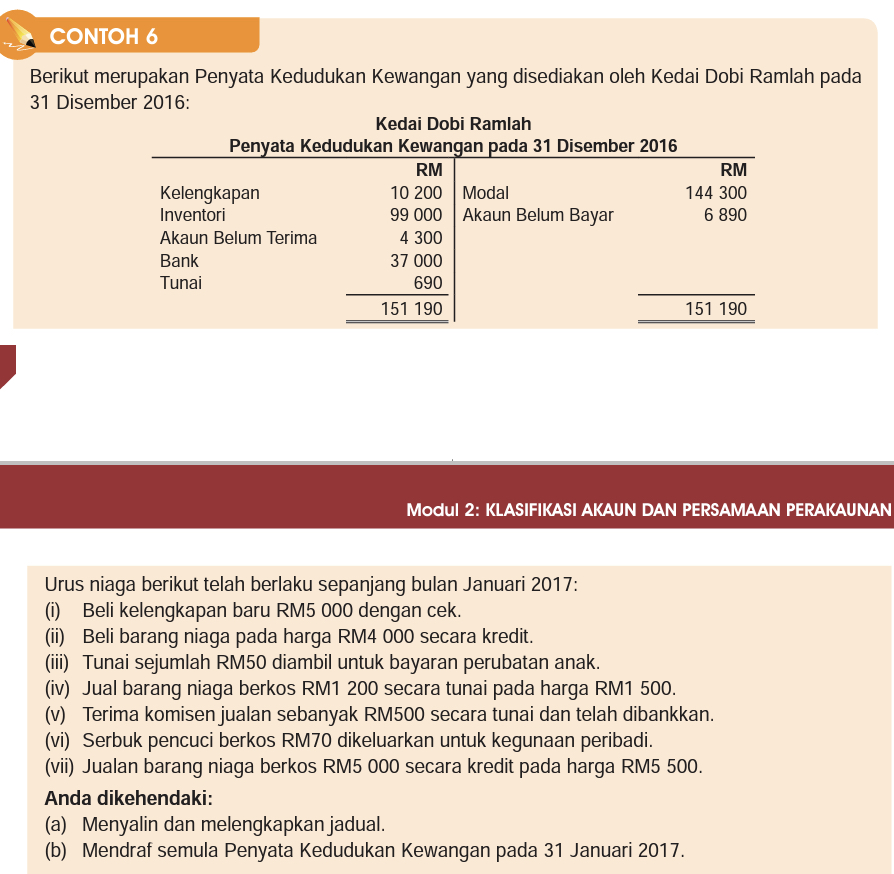 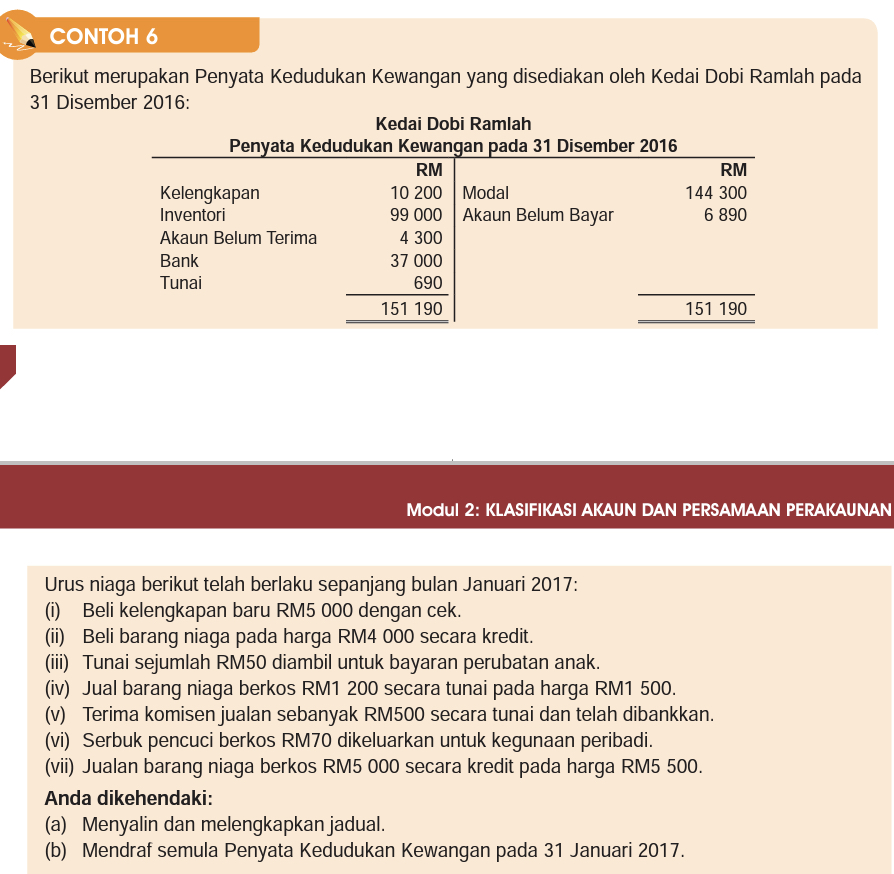 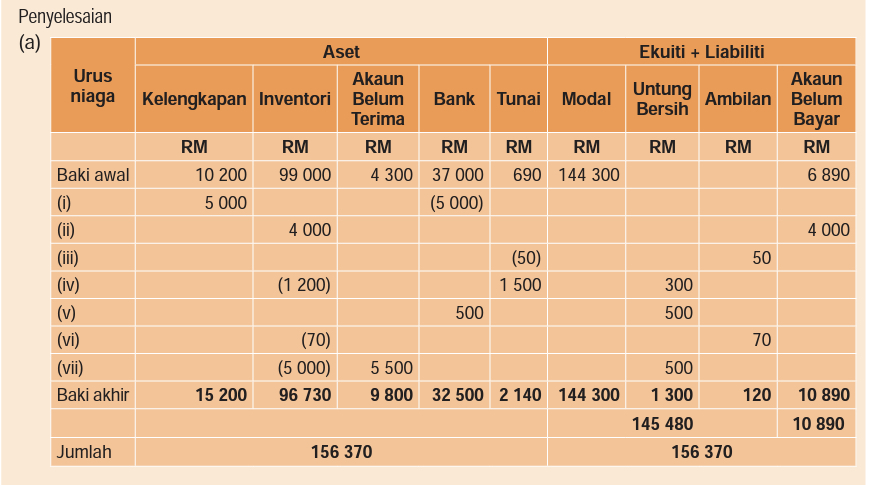 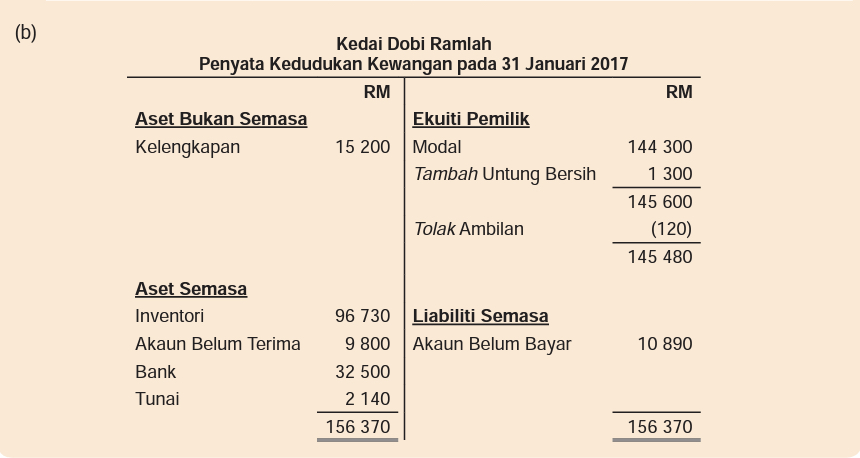 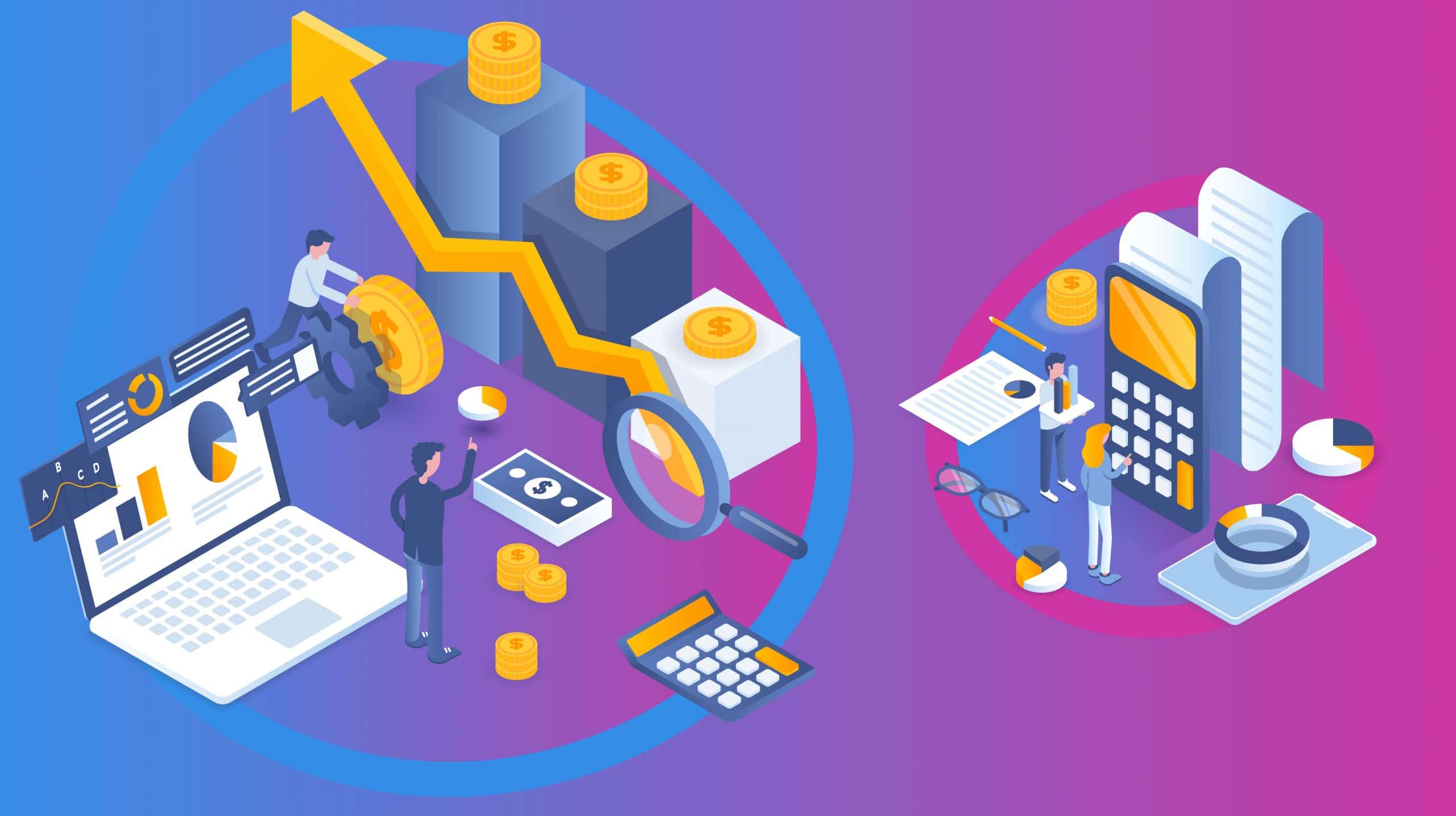 CATATAN KONTRA DAN CARTA AKAUN
Catatan  Kontra
Catatan  Kontra ialah catatan  yang  mengurangkan  baki akaun yang berkaitan dengannya.
Bukan semua akaun mempunyai  Catatan  Kontra, hanya beberapa akaun sahaja  yang ada  Catatan  Kontra.
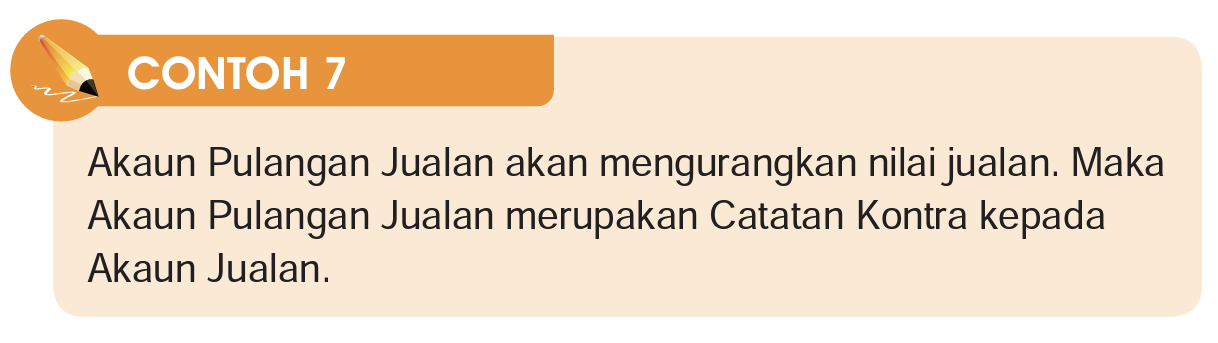 pasangan akaun berkaitan berserta catatan  kontranya
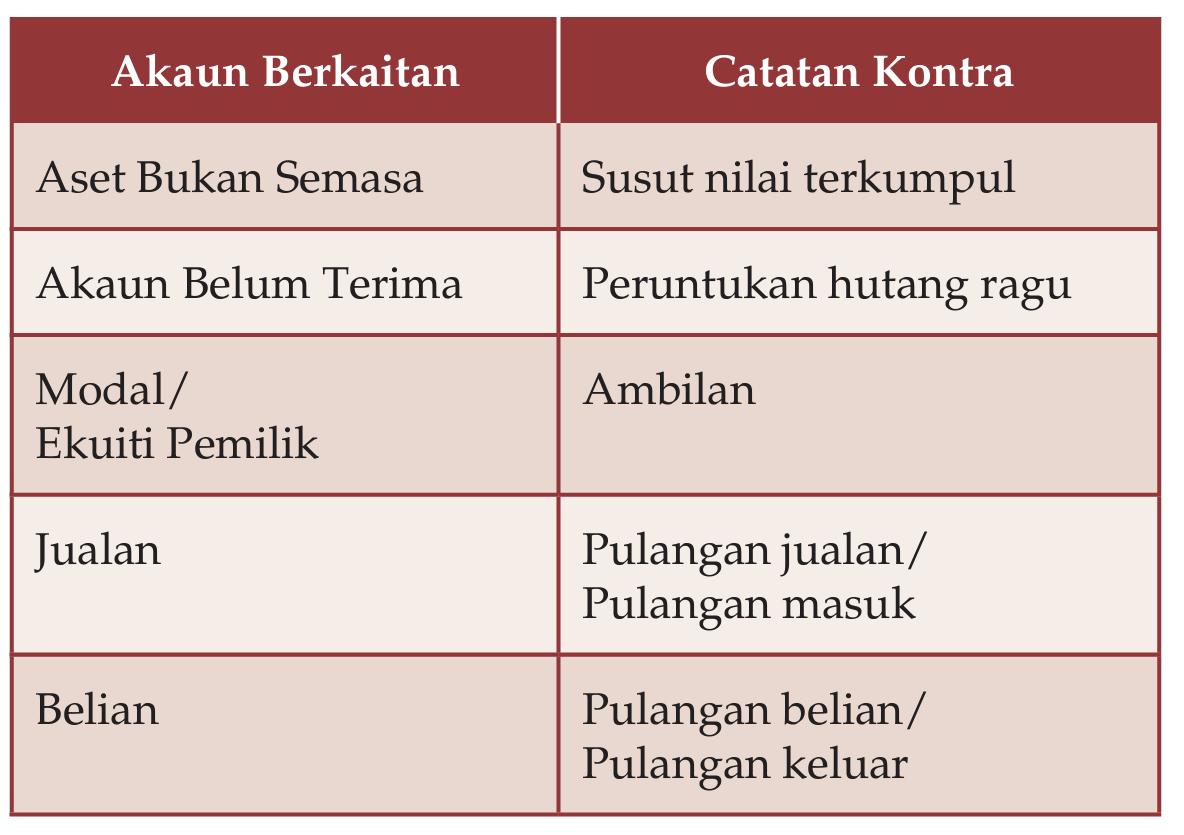 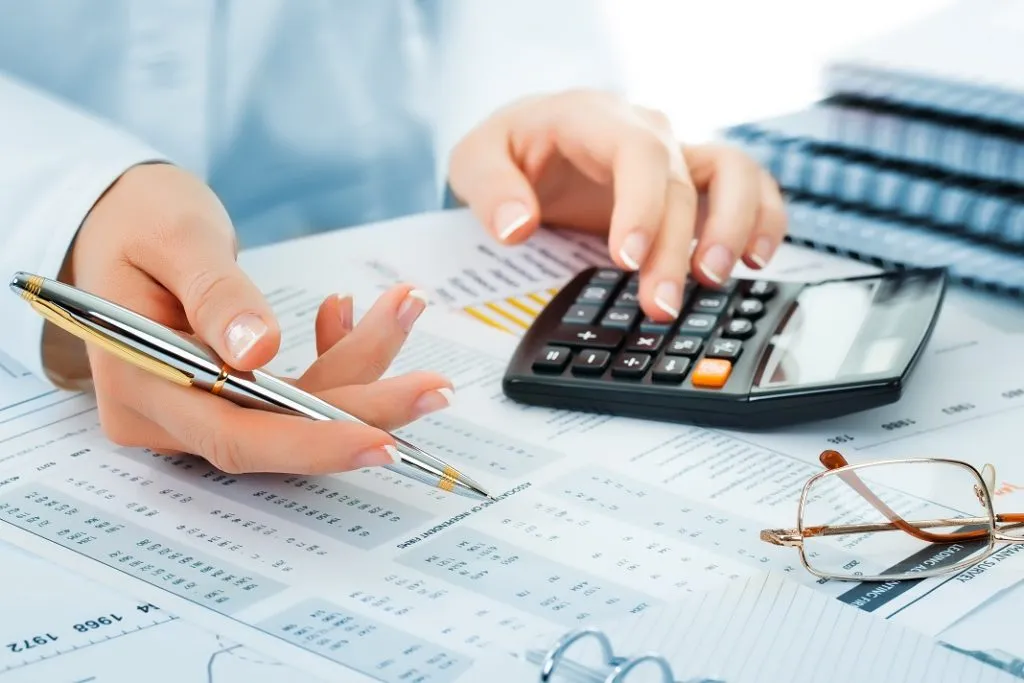 Catatan  Kontra
Catatan  Kontra akan mengurangkan  baki  dalam akaun berkaitan dengannya. 
Kesan pengurangan baki daripada Catatan  Kontra terhadap akaun berkaitan  dengannya dapat dilihat daripada  Akaun  Perdagangan dan  Untung Rugi  dan juga  Penyata  Kedudukan Kewangan  yang disediakan  pada  akhir tempoh  perakaunan.
Catatan  Kontra
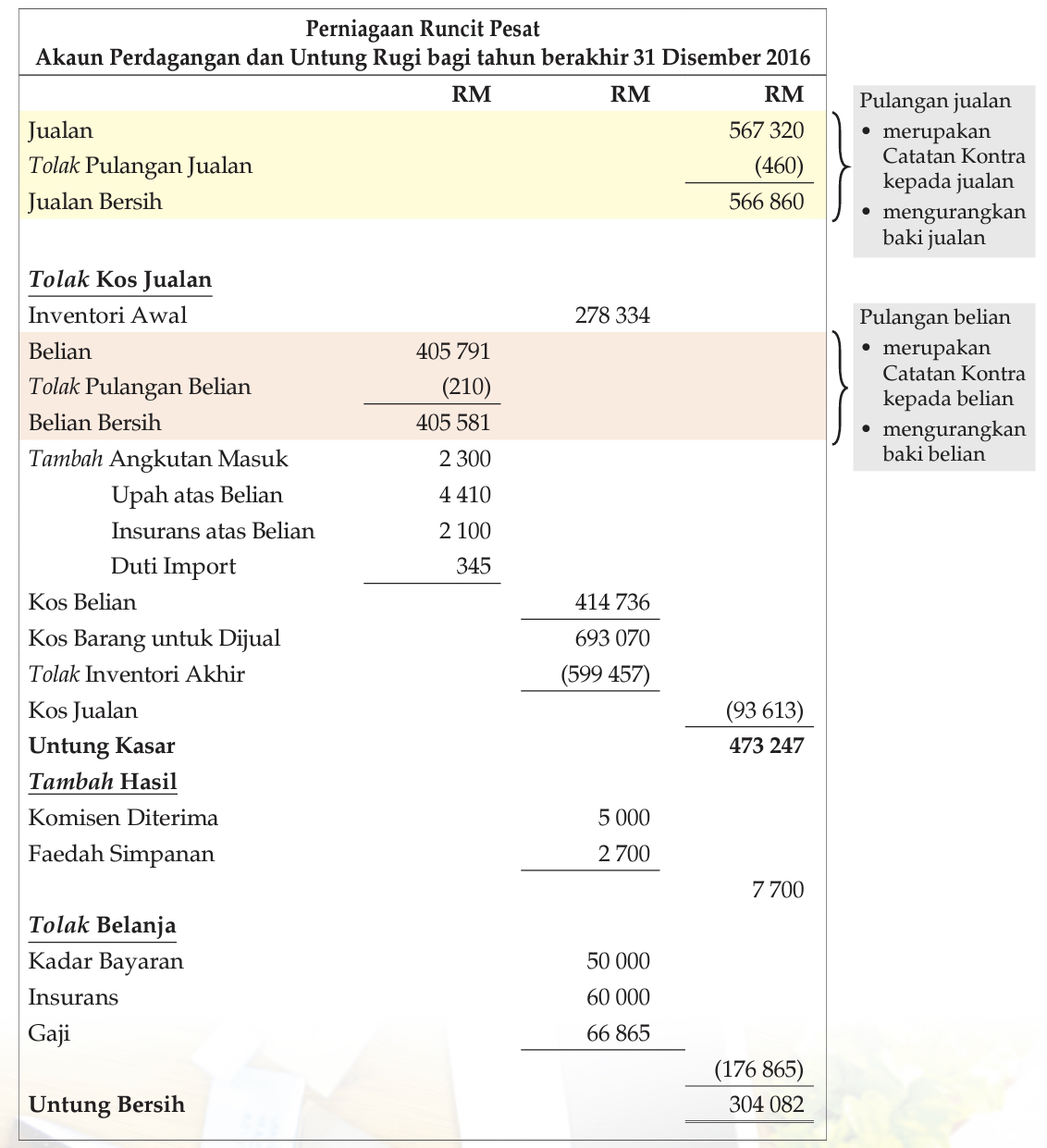 Catatan  Kontra
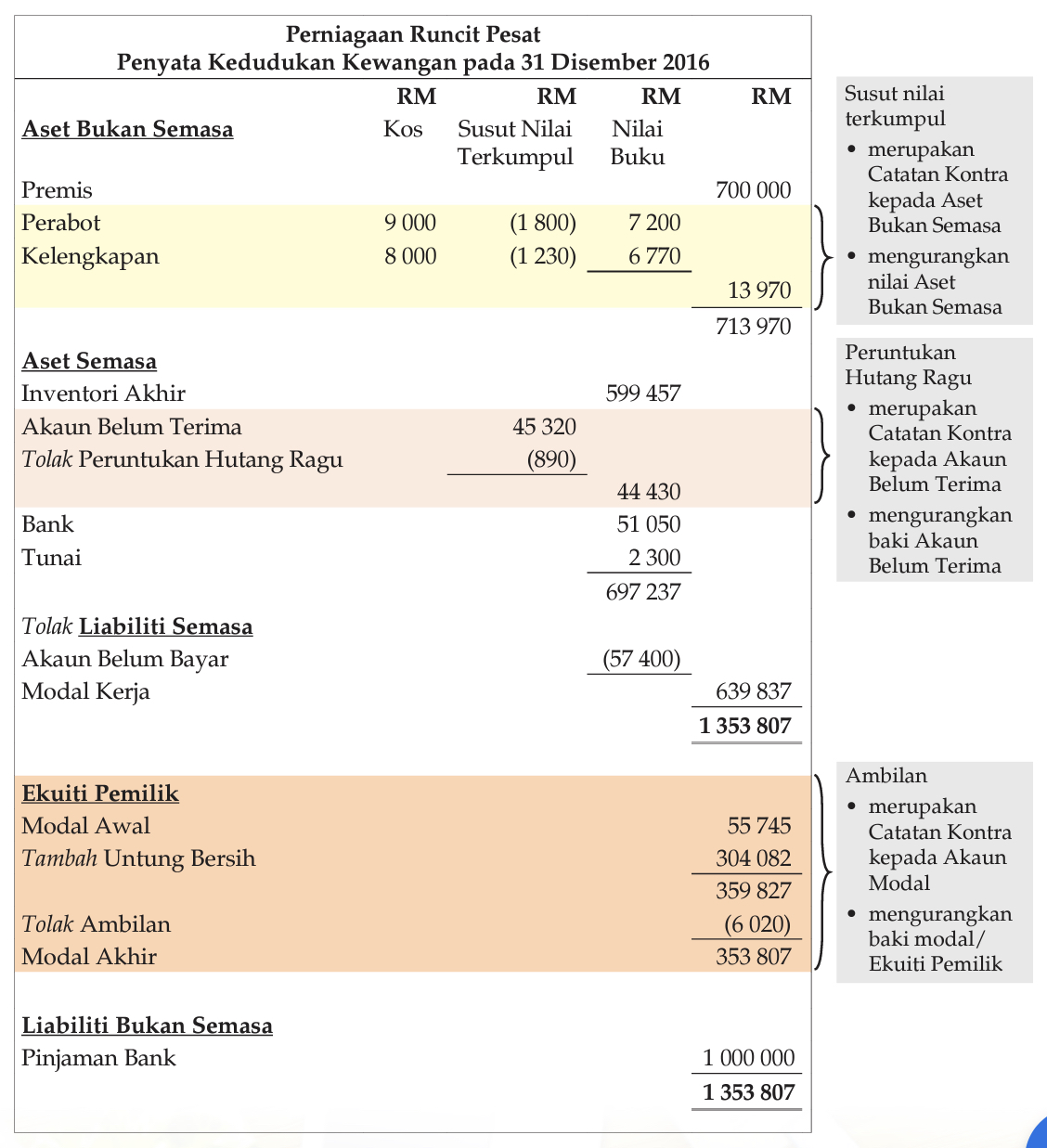 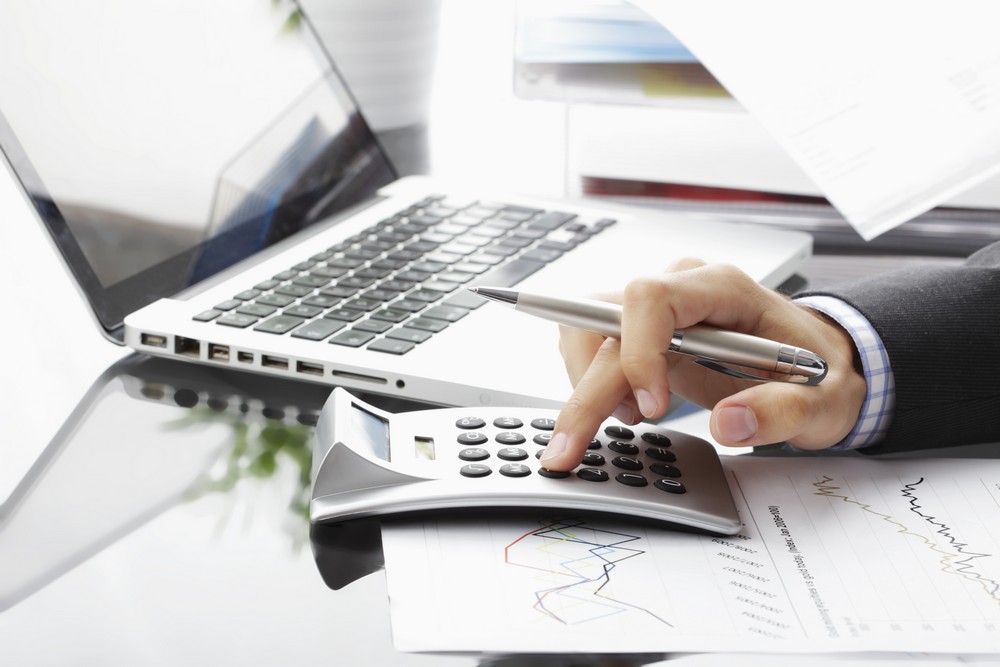 Sekiranya  Catatan  Kontra  tidak dibuat, maka kesan terhadap akaun  berkaitannya
Jika tiada Akaun Pulangan Jualan  ⇒  Jualan akan terlebih nyata  ⇒   Untung Kasar terlebih nyata
Jika tiada Akaun Pulangan  Belian  ⇒  Belian akan terlebih nyata  ⇒  Untung Kasar terkurang nyata 
Jika tiada Akaun Ambilan  ⇒  Modal  akhir akan terlebih nyata 
Jika tiada Akaun Susut Nilai Terkumpul Aset Bukan Semasa  ⇒  Nilai buku aset berkenaan terlebih nyata 
Jika tiada Akaun Peruntukan Hutang Ragu  ⇒  Akaun Belum Terima akan terlebih nyata
Carta Akaun
Carta Akaun merupakan senarai nombor  dan tajuk bagi semua  akaun yang disusun secara  sistematik untuk tujuan perekodan  dalam  sistem  perekodan  berkomputer. 
Dalam  Carta Akaun,  semua  akaun yang terlibat akan dikumpul  dan  disusun  mengikut kelasnya. 
Setiap akaun yang terkandung dalam  Carta Akaun diberi nama  akaun berserta nombor  yang tersendiri.
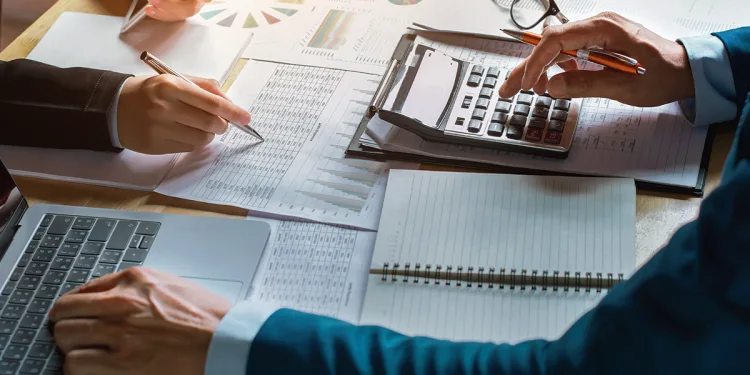 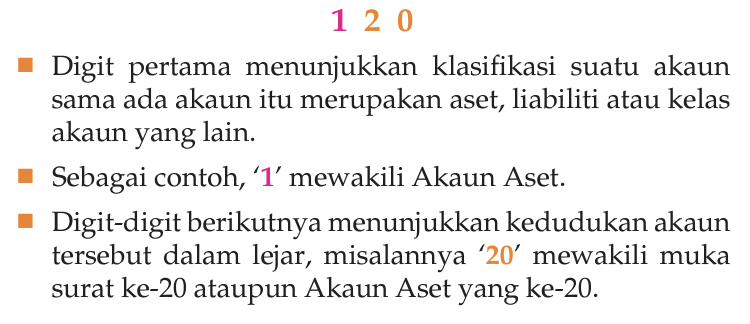 Carta Akaun
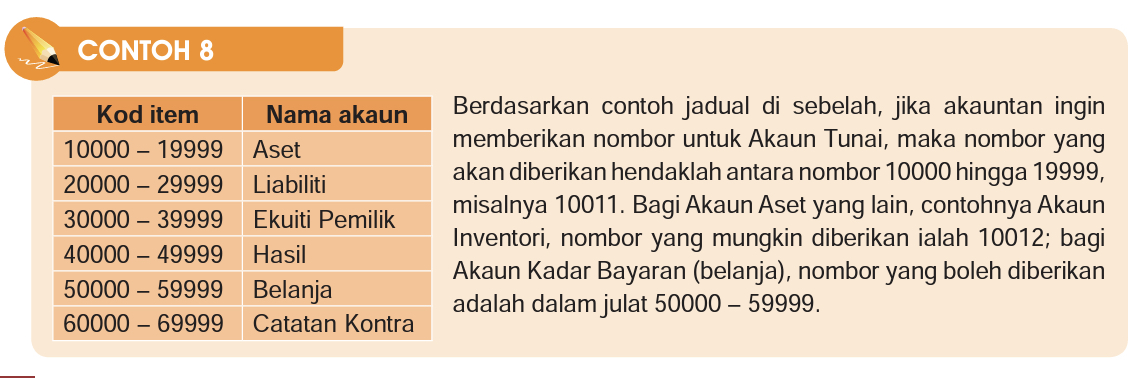 Langkah-langkah untuk Menyediakan Carta Akaun
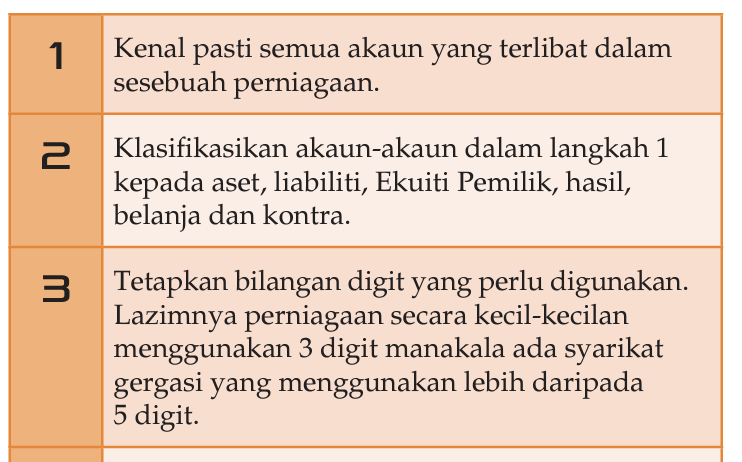 Langkah-langkah untuk Menyediakan Carta Akaun
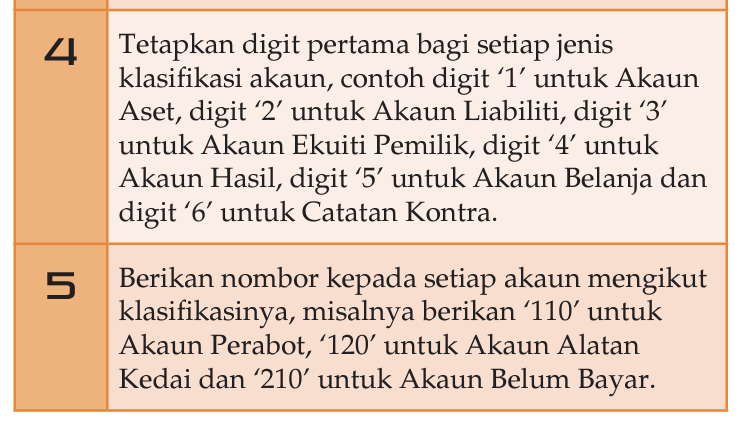 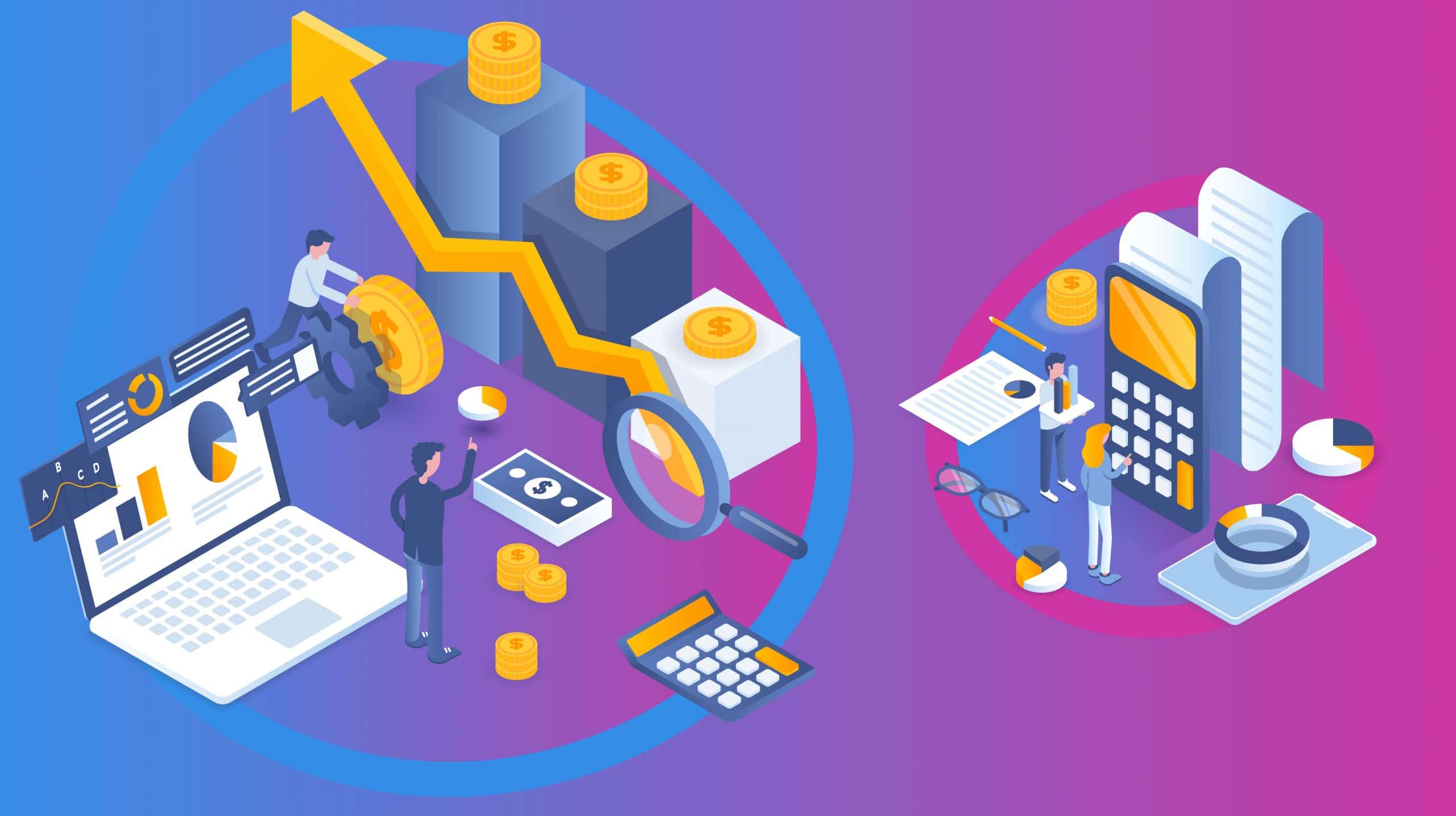 Tamat